Игры, как проводники в чужую культуру.
1) Компьютерные игры способны выполнять множества функций для распространения информации разного формата: Музыка,живопись, архитектура, философия, одежда.
2) Компьютерные игры помогают игроку формировать представления о менталитете разных народов, несмотря на существование игрока в фэнтезийном мире.
3) Игры, с возможностью выхода в глобальную сеть, позволяют общаться непосредственно с носителями культур разных народов.
4) Фэнтезийные игры могут являться первой ступенькой к более глубокому изучению культур народов мира.
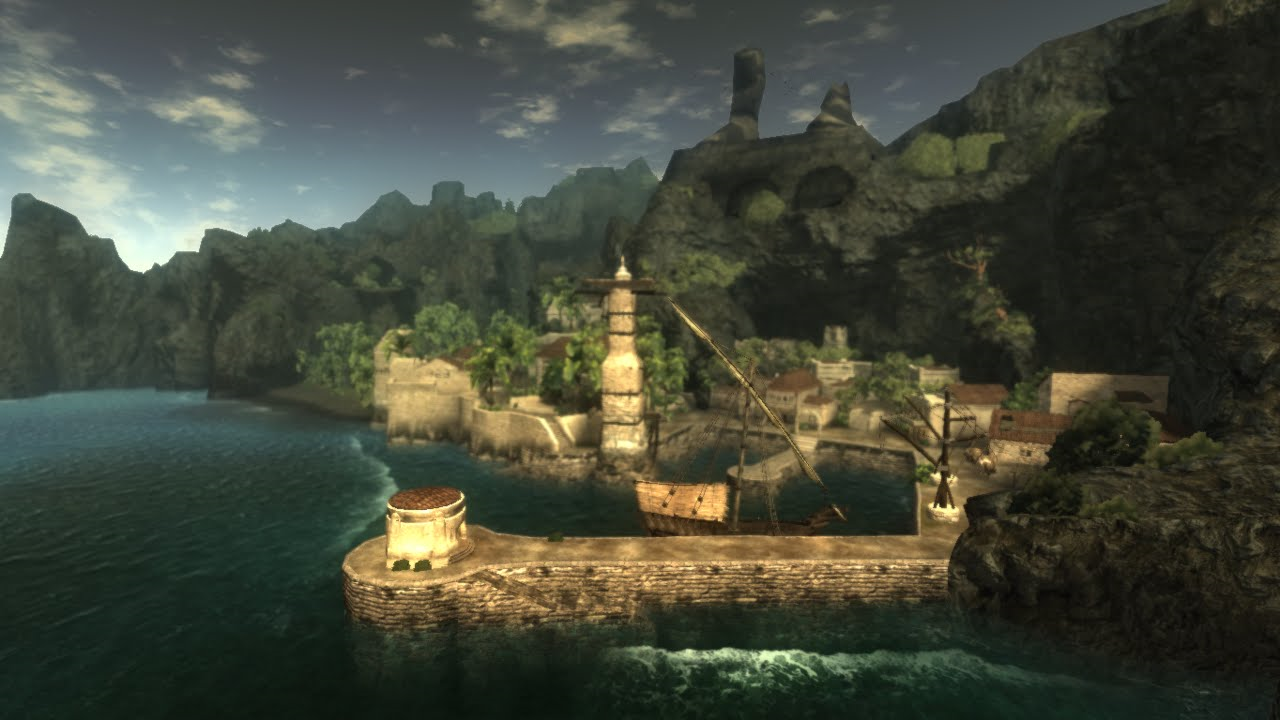 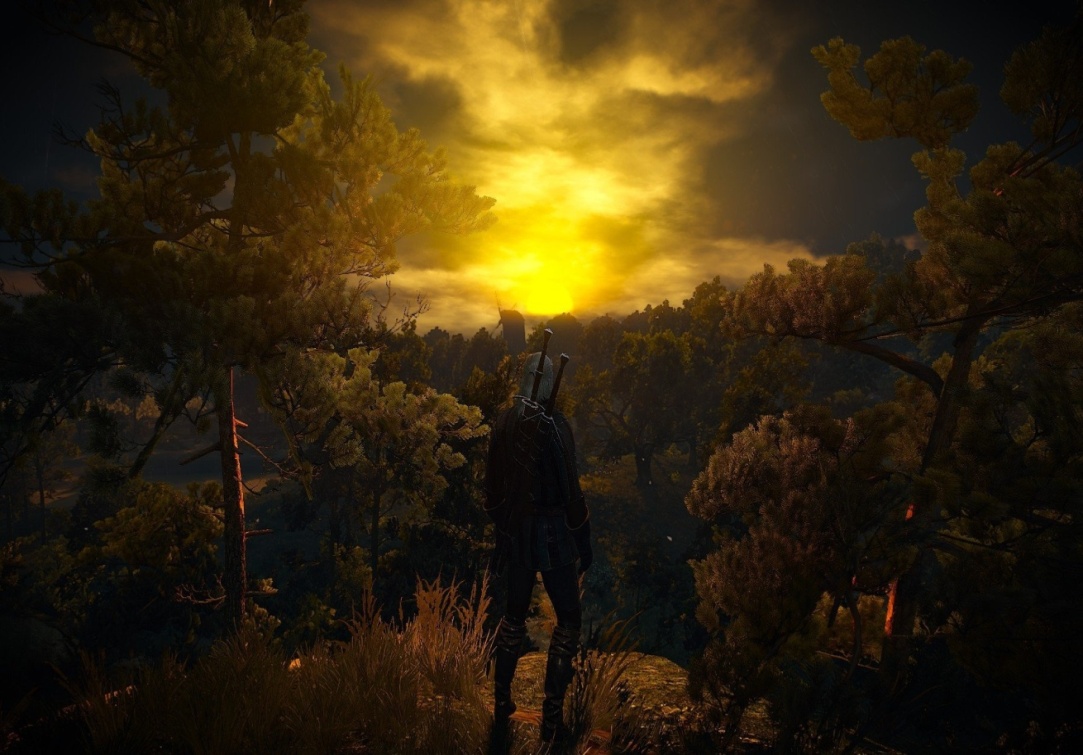 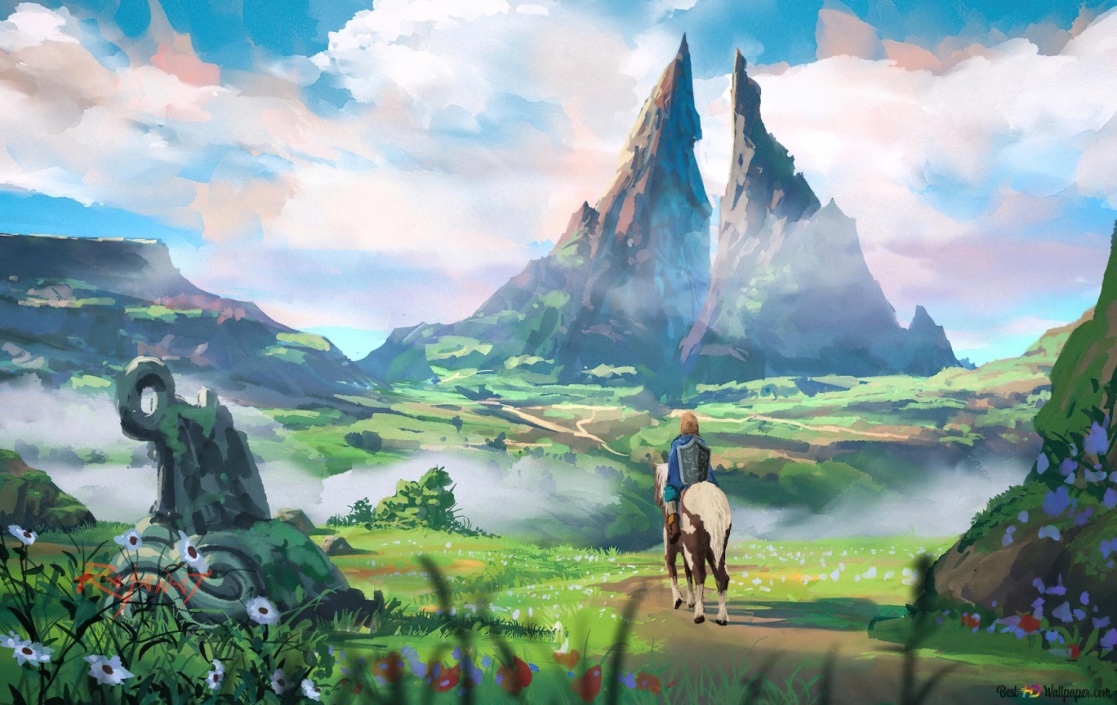